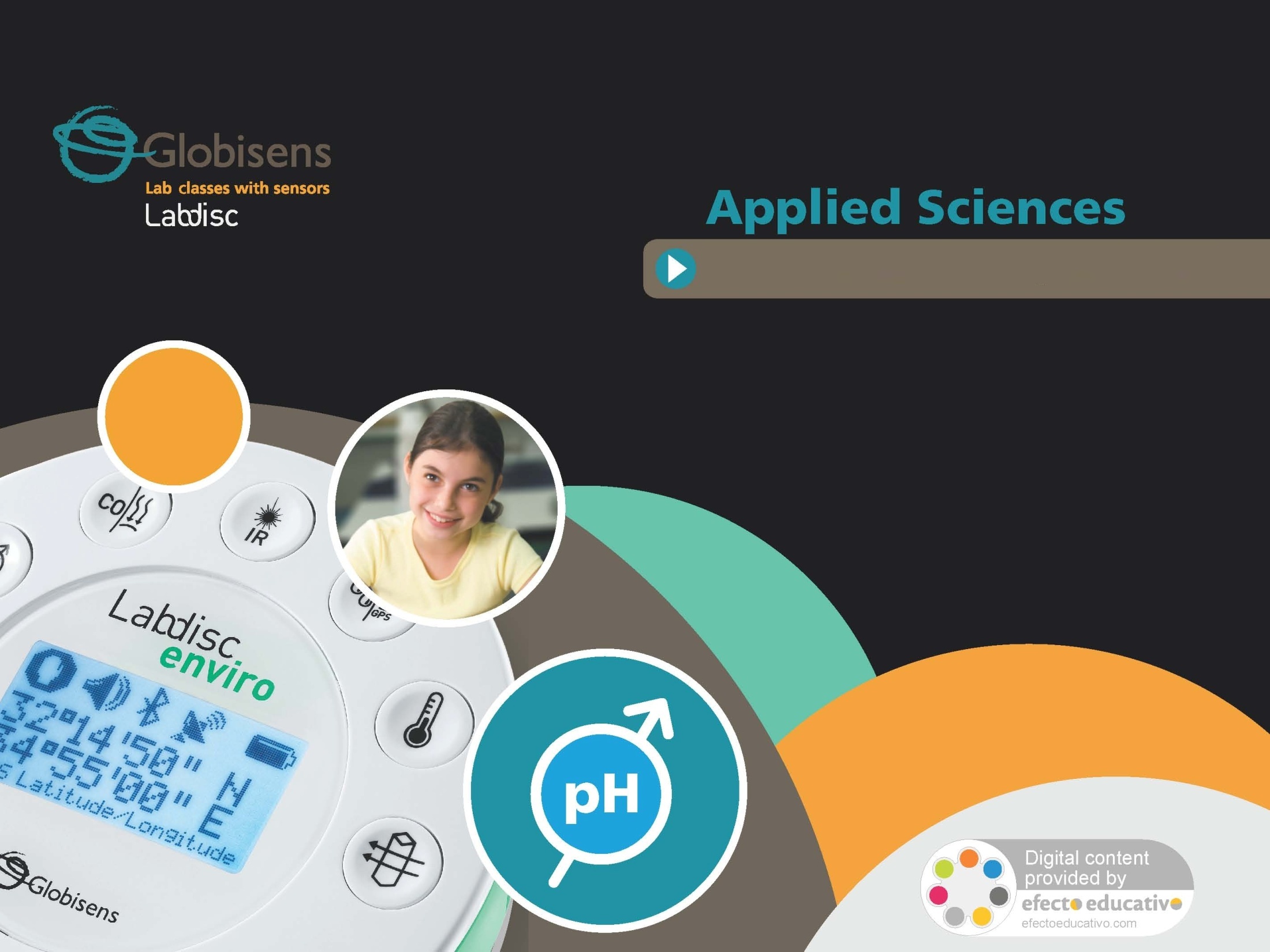 Определение погоды по облакам
Измерение инфракрасной температуры окружающей среды в качестве характеристики текущих погодных условий
Определение погоды по облакам
Измерение инфракрасной температуры окружающей среды в качестве характеристики текущих погодных условий
Цель
Цель данной работы - исследование текущей погоды путем определения ИК-температуры окружающей среды, выдвижение гипотезы и ее проверка с помощью датчика инфракрасной температуры Labdisc.
Определение погоды по облакам
Измерение инфракрасной температуры окружающей среды в качестве характеристики текущих погодных условий
Введение и теория
Все тела имеют инфракрасное (ИК) излучение, которое зависит от температуры и состава объектов. Благодаря природе этого вида электромагнитной энергии, передача тепла между двумя или несколькими телами эффективно происходит даже без наличия физической среды. Этот вид излучения широко применяется при определении нагрева и ИК-температуры.
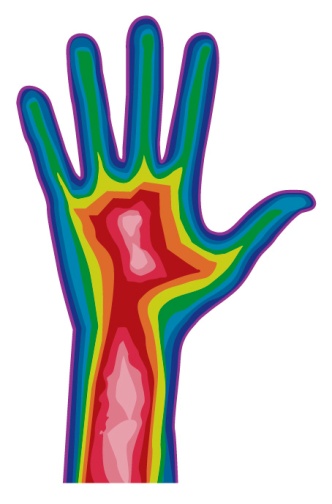 Определение погоды по облакам
Измерение инфракрасной температуры окружающей среды в качестве характеристики текущих погодных условий
Введение и теория
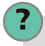 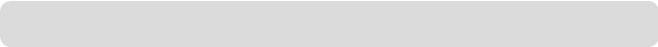 Доводилось ли вам ощущать излучаемое объектом тепло, не касаясь его?
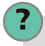 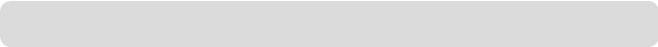 Есть ли связь между температурой окружающих вас объектов и солнечными или пасмурными днями?
Проведите со своим классом эксперимент, который позволит ответить на следующий вопрос:
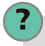 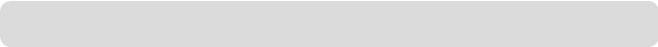 Как бы вы описали погоду в вашей местности?
Определение погоды по облакам
Измерение инфракрасной температуры окружающей среды в качестве характеристики текущих погодных условий
Введение и теория
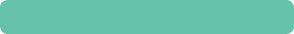 Теория
Обнаружение этого вида инфракрасного излучения используется для определения концентрации газов и ночного видения. Но одно из наиболее интересных применений - климатическое моделирование. 
Инфракрасное определение температуры используется для оценки погоды на основании визуального осмотра неба в процессе спутникового определения температуры. Этот метод позволяет описывать движение и наличие облаков разного типа, так как тепловое излучение, исходящее от Земли в открытый космос, блокируется присутствием облаков (например, более высокие или более насыщенные облака  холоднее, чем земля).
Определение погоды по облакам
Измерение инфракрасной температуры окружающей среды в качестве характеристики текущих погодных условий
Введение и теория
Такие системы обнаружения применяются для изучения климата и позволяют создавать карты погоды, на которые диапазон температур наносится в виде черно-белой шкалы - низкие температуры светлее, а высокие - темнее.
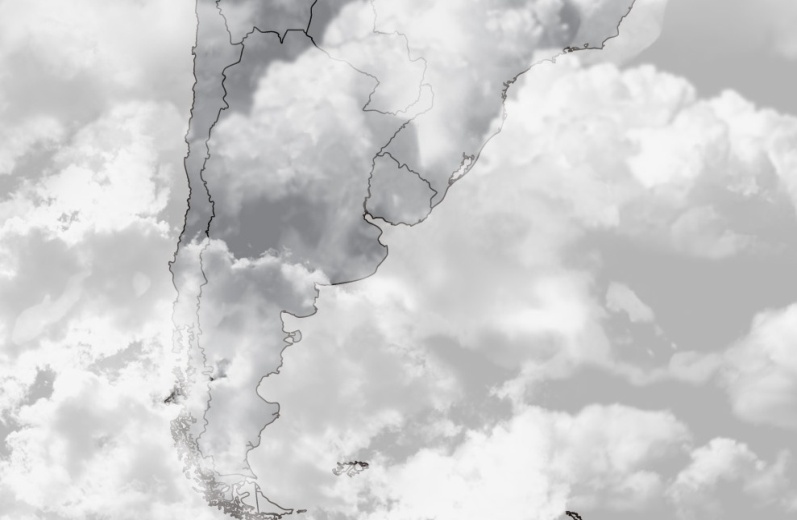 Определение погоды по облакам
Измерение инфракрасной температуры окружающей среды в качестве характеристики текущих погодных условий
Введение и теория
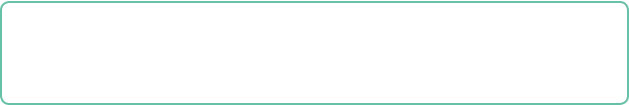 Теперь учащихся приглашают выдвинуть гипотезу, которая должна быть проверена экспериментально.
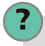 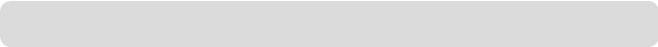 Как, по вашему мнению, будет меняться температура при измерении неба и земли вокруг?
Определение погоды по облакам
Измерение инфракрасной температуры окружающей среды в качестве характеристики текущих погодных условий
Описание работы
Учащиеся должны измерить инфракрасную температуру ясного и пасмурного неба, земли и разных окружающих объектов. Они оценят этот метод, соотнося свои наблюдения с результатами эксперимента.
Определение погоды по облакам
Измерение инфракрасной температуры окружающей среды в качестве характеристики текущих погодных условий
Ресурсы и материалы
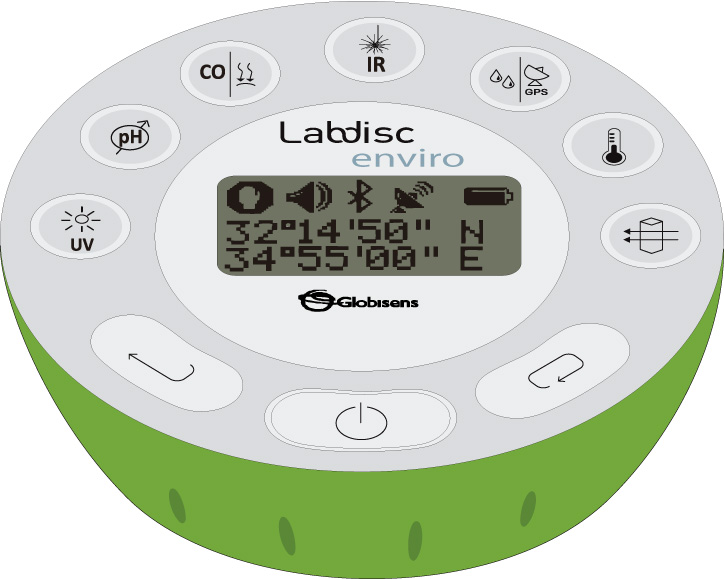 1    Labdisc Enviro
Определение погоды по облакам
Измерение инфракрасной температуры окружающей среды в качестве характеристики текущих погодных условий
Использование Labdisc
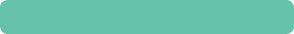 Настройка Labdisc
Для сбора показаний измерений с помощью датчика pH Labdisc, необходимо сделать следующие настройки:
 

Включите Labdisc нажатием 

Нажмите              и выберите "УСТАНОВКА", нажав
1
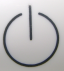 2
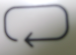 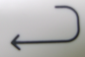 Определение погоды по облакам
Измерение инфракрасной температуры окружающей среды в качестве характеристики текущих погодных условий
Использование Labdisc
Теперь выберите вариант "ЗАДАТЬ ДАТЧИКИ" с помощью              и выберите ИК температуру, затем нажмите            .

После этого вы вернетесь в меню настроек. Нажмите                  один раз и выберите "ЧАСТОТА ВЫБОРКИ" с помощью             . Выберите "ВРУЧНУЮ". 

Теперь вернитесь к измерениям, нажав              три раза. Начните измерения с             и нажимайте            каждый раз, когда хотите зафиксировать показания.

После завершения измерений, остановите Labdisc, нажав                    (увидите указание "Нажмите кнопку ПРОКРУТКА, чтобы ОСТАНОВИТЬ") и нажмите
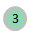 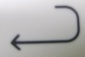 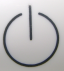 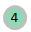 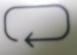 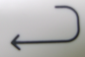 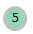 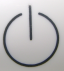 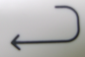 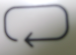 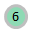 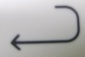 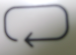 Определение погоды по облакам
Измерение инфракрасной температуры окружающей среды в качестве характеристики текущих погодных условий
Эксперимент
Расположите Labdisc на открытой местности.

Фиксируйте инфракрасную температуру, направляя датчик на различные объекты вокруг, в том числе на облачное небо и землю.

Остановите Labdisc.

Повторите предыдущие действия для ясного неба.
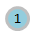 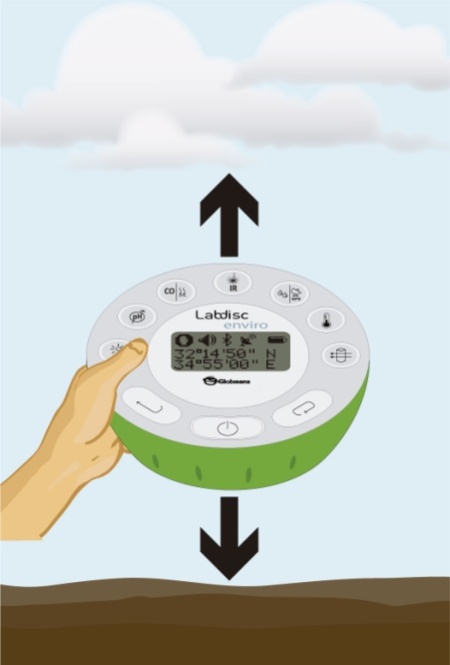 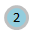 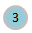 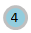 Определение погоды по облакам
Измерение инфракрасной температуры окружающей среды в качестве характеристики текущих погодных условий
Результаты и анализ
Подключите Labdisc к компьютеру с помощью соединительного кабеля USB или беспроводного канала связи Bluetooth.

В верхнем меню нажмите                   и выберите                  . Выберите в списке предпоследний эксперимент. 

Для отображения результатов эксперимента, в меню GlobiLab выберите столбчатый график               и обозначьте столбики с помощью инструмента            . Затем обратитесь к таблице 	и вычислите разницу между температурами земли и неба. 

После этого выберите в списке последний эксперимент              и повторите пункт 3.
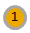 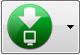 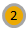 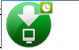 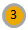 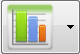 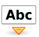 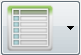 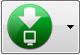 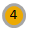 Определение погоды по облакам
Измерение инфракрасной температуры окружающей среды в качестве характеристики текущих погодных условий
Результаты и анализ
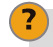 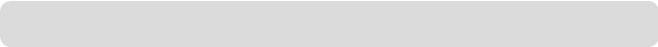 Судя по вашим ощущениям на месте исследования, ожидали ли вы такие результаты?
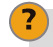 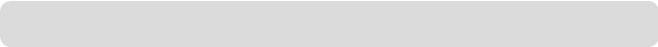 Какова разница между температурой земли и неба в каждом эксперименте? Разница аналогичная?
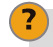 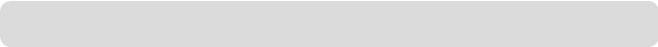 Как эти результаты соотносятся с вашей начальной гипотезой?
Определение погоды по облакам
Измерение инфракрасной температуры окружающей среды в качестве характеристики текущих погодных условий
Результаты и анализ
График ниже должен быть аналогичен графикам, полученным учащимися:
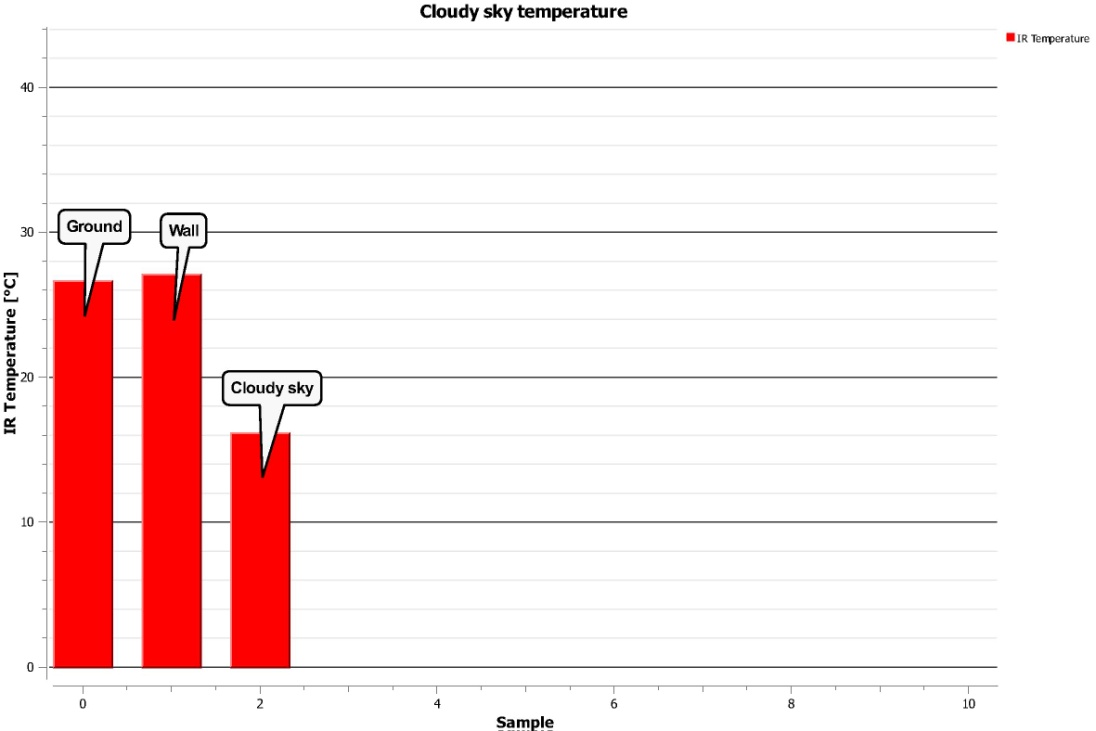 земля
стена
облачное небо
Определение погоды по облакам
Измерение инфракрасной температуры окружающей среды в качестве характеристики текущих погодных условий
Результаты и анализ
внутри моей машины
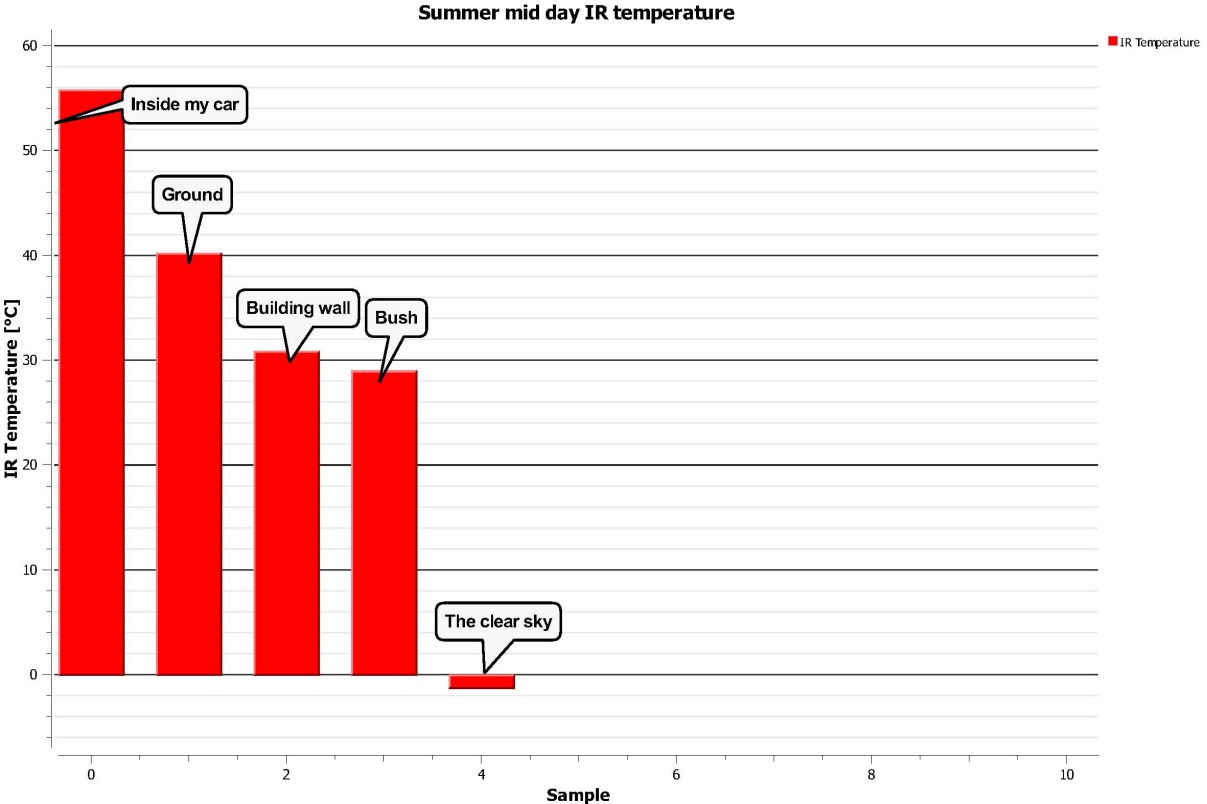 земля
стена для строительства
куст
чистое небо
Определение погоды по облакам
Измерение инфракрасной температуры окружающей среды в качестве характеристики текущих погодных условий
Заключение
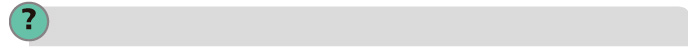 От чего зависит уровень ИК-излучения объектов и земли? 
 
Учащиеся должны указать на то, что разная ИК-температура обусловлена составом и температурой объектов и земли. Они также должны учесть, что солнечная радиация играет основную роль в нагреве окружающей среды.
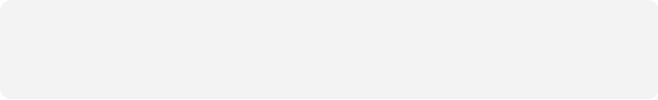 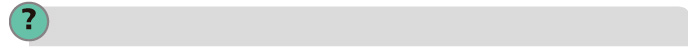 Почему ясное небо имеет более низкую температуру, чем пасмурное?
 
Учащиеся должны указать на то, что открытый космос - это пустота, поэтому там холодно. Атмосфера постоянно сохраняет низкую температуру, поддерживая равновесие между потерями тепла в космос и получением тепла от солнца. И наоборот, облака - это атмосферные объекты, которые испускают ИК-излучение и служат экраном, не дающим теплу покидать Землю.
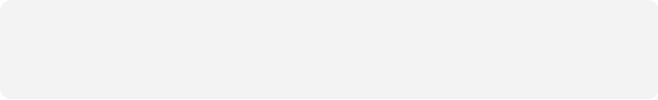 Определение погоды по облакам
Измерение инфракрасной температуры окружающей среды в качестве характеристики текущих погодных условий
Заключение
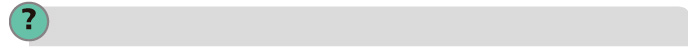 Является ли измерение ИК-температуры объективным методом определения погоды? 

Опираясь на экспериментальные данные, учащиеся должны прийти к выводу, что имеется взаимосвязь между погодой и ИК-температурой окружающей среды (земля, небо, камни, растения и пр.) вследствие количества ИК-излучения. Эту переменную можно измерить количественно, исходя из полной передачи ИК-радиации через среду передачи.
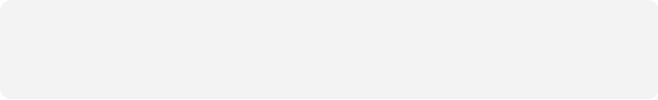 Определение погоды по облакам
Измерение инфракрасной температуры окружающей среды в качестве характеристики текущих погодных условий
Дальнейшее применение
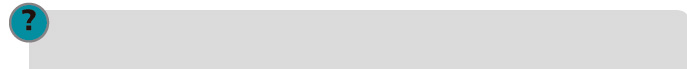 В пасмурные дни зафиксированы более высокие значения температуры, чем в ясные дни в то же время года. Почему это так? 

Учащиеся должны предположить, что облака удерживают тепло у земли и возвращают ИК-излучение. Поэтому разница между температурой земли и облачного неба должна быть небольшой.
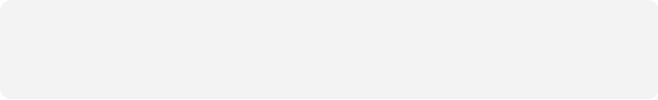 Какую связь можно установить между температурой морской воды и частыми дождями в определенных тропических регионах? Что бы происходило в других климатических зонах?

Учащиеся должны предложить измерить температуру воды и затем воспользоваться изученным методом для определения погодных условий со временем. Можно ожидать выявления зависимости между температурой воды и частотой дождей в разные времена года.
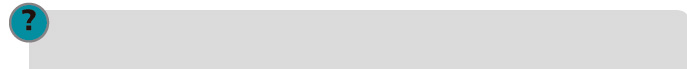 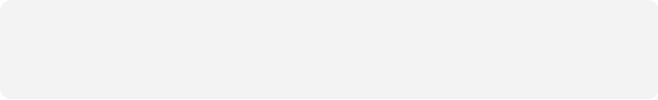